UNCLASSIFIED//CUI
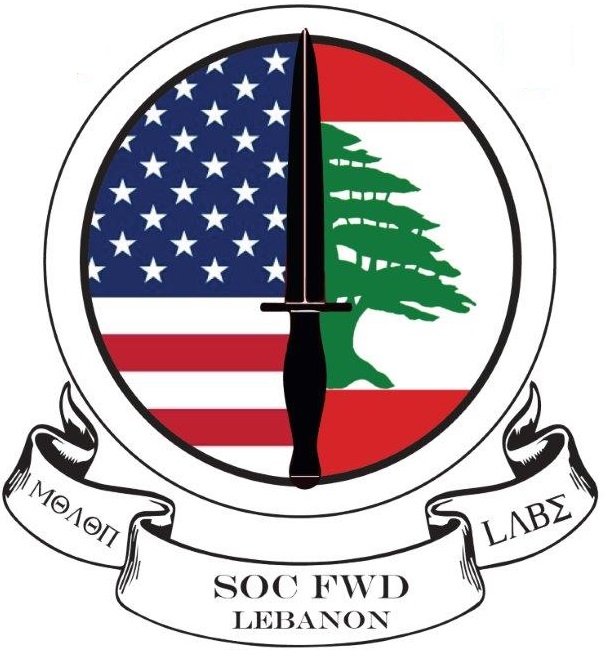 TF 5.1 (SFL) Laydown
20 Nov 2020
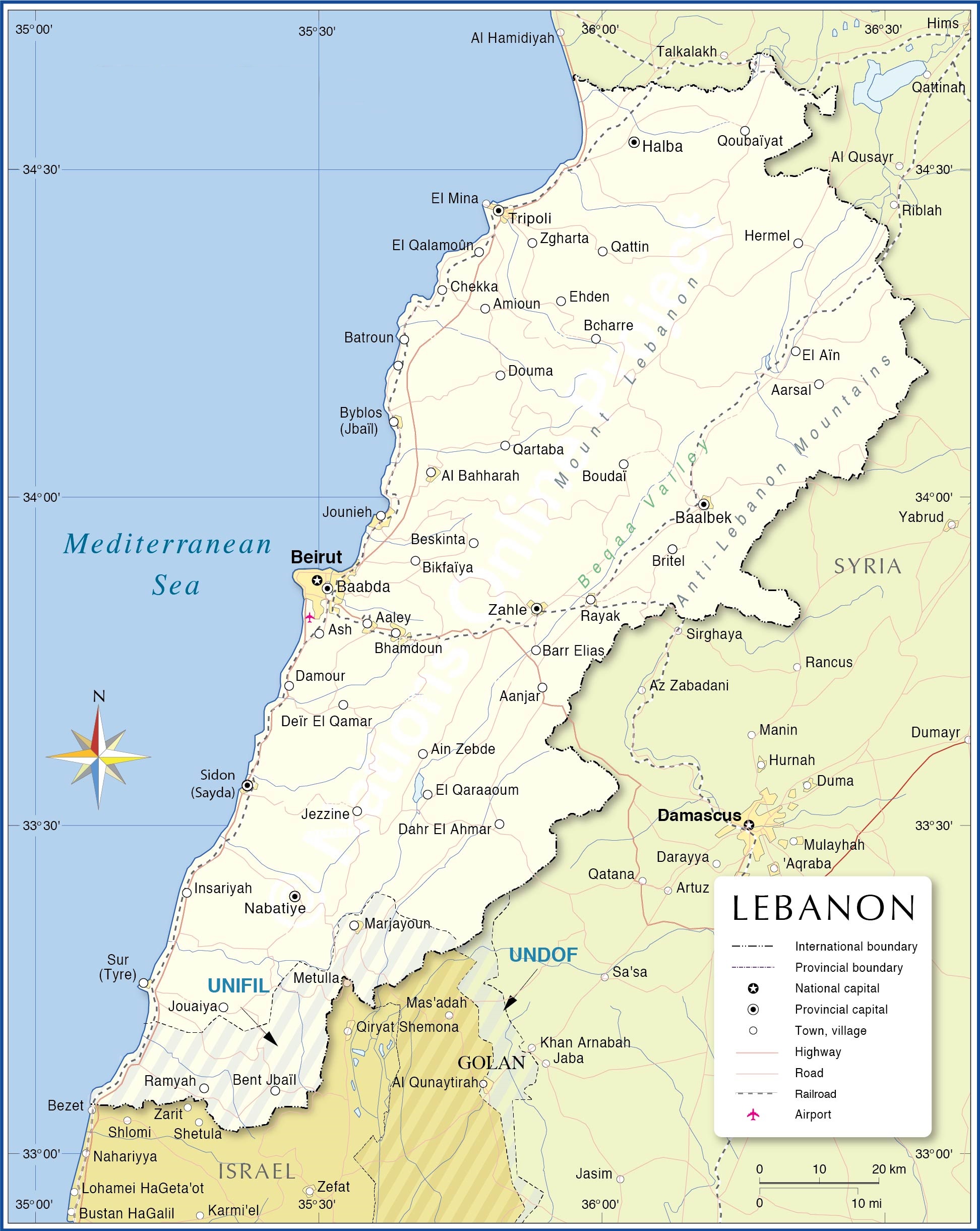 UNCLASSIFIED//CUI